«Ковроткачество в интерьере»
Выполнила учащаяся 9 Д класса
МАОУ «Лицей №1»
Кильмухаметова Элина
Руководитель : учитель технологии
Идрисова А.Н.
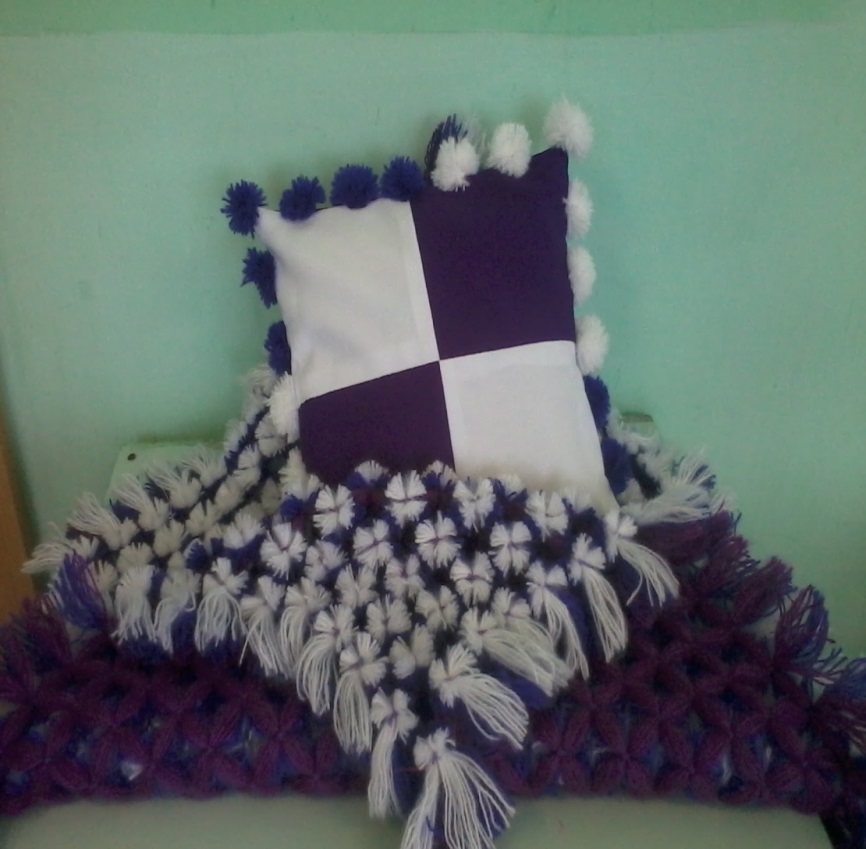 Выполнила учащаяся 9 Д класса
МАОУ «Лицей №1»
Кильмухаметова Элина
Руководитель : учитель технологии
Идрисова А.Н.
Обоснование  выбора темы проекта
Человек научился плетению гораздо раньше, чем гончарному делу. Сначала он плёл из длинных из гибких ветвей жилище, всевозможные корзины для разных нужд и обувь. Человек научился заплетать волосы в косы.
С развитием этого вида рукоделия появлялись всё более разные материалы для применения. Оказалось, что плести можно из всего, что попадается: из лозы и камыша, из верёвок и ниток, из кожи и бересты, из проволоки и бисера, из газет.... Появились такие техники плетения, как лозоплетение, плетение из бересты и камыша, 
фриволите,узелковое плетение макраме,  плетение на коклюшках, бисероплетение, ганутель, плетение шнуров кумихимо, кольчужное плетение, плетение сеток, индейское плетение мандала, их имитации (плетение из бумажных полос и фантиков, из газет и журналов).
Я  поставила перед собой цель – выполнить  плед с помпонами. Ведь скоро у моей сестрёнки будет день рождение , и моя поделка может стать отличным подарком для неё.
Цель проекта:
Создать стильный и удобный плед и подушку  для  сестрёнки из доступных материалов.

                             Задачи проекта
Создать ткацкий «станок»-приспособление  для плетения.
Изготовить плед и подушку, соблюдая технику безопасности
                           Критерии:
 Аккуратность;
  Красота;
  Необходимость в быту;
  Низкая стоимость.
Историческая справка
Плетение является одним из древнейших ремесел.
     Существует огромное количество способов, техник и   материалов, используемых в этом виде рукоделия.
     Наиболее популярными сегодня является плетение из  лозы, бумаги, бисероплетение и макраме.
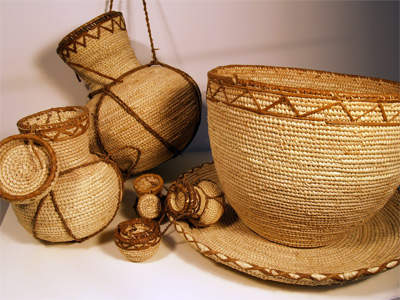 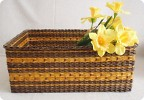 Такое жилище строилось изначально из кореньев, веток и шкур животных.
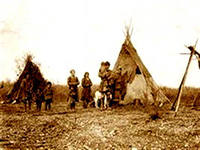 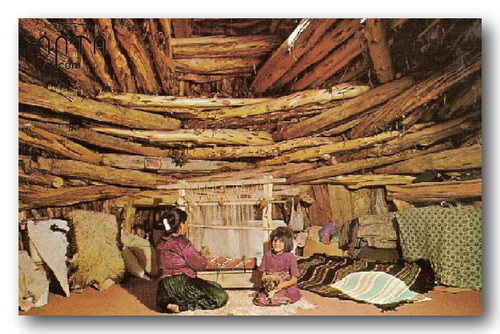 Человек научился заплетать волосы в косы
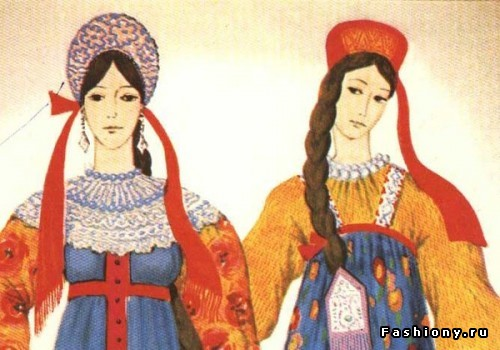 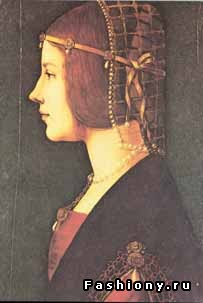 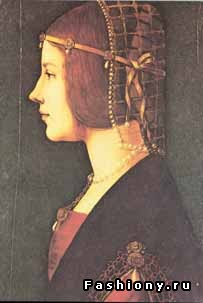 Метод ткачества был изобретён ещё в каменном веке. Повсеместно для ткачества использовались разного рода ручные приспособления (дощечки, бердыши). Позднее был изобретён горизонтальный ткацкий станок. Распространённым сырьём для пряжи были шерсть, лён, хлопок и шёлк.
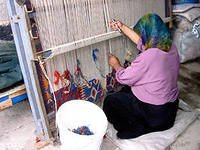 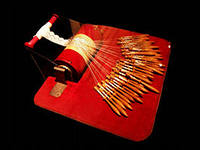 В настоящее время очень актуально плетение украшений из атласных лент
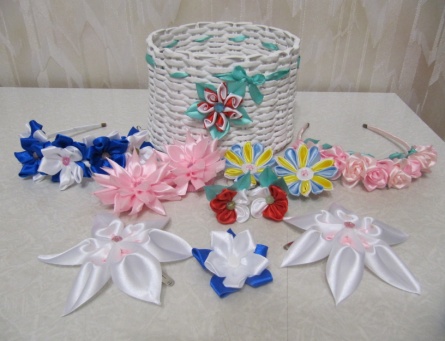 Составление  схемы обдумывания
Разработка идей и вариантов
Дизайн современных пледов
      Современная текстильная  промышленность позволяет изготавливать пледы из бамбука и хлопка, дралона и шёлка, кашемира и акрила. Цветовая гамма и узоры могут быть совершенно любыми. Однако легко догадаться, что самым ценным и красивым считается всё же кашемировый плед, равняться с которым может лишь плед шерстяной.
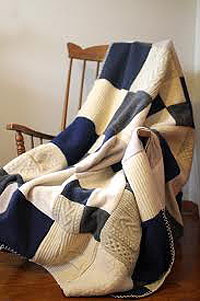 Разновидности пледа
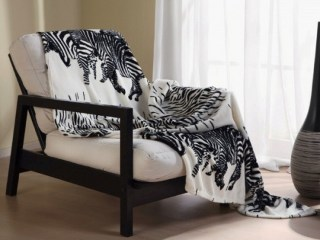 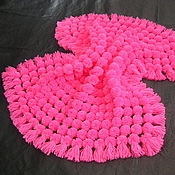 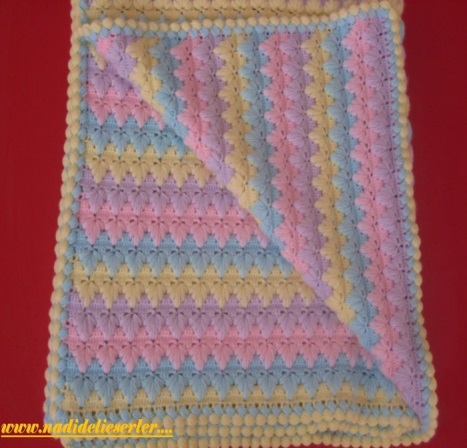 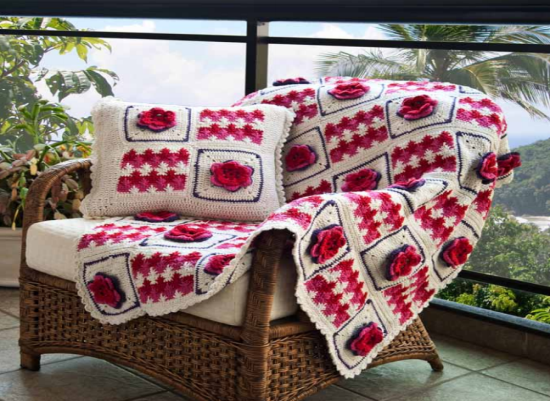 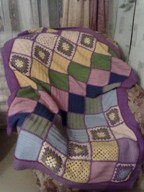 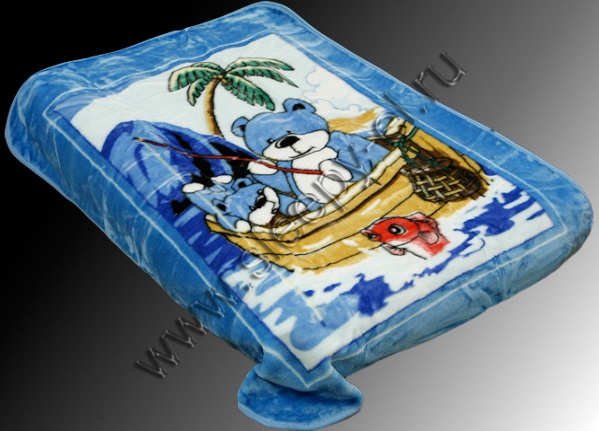 Анализ идей и обоснование выбора
Огромное количество пледов выполняется рукодельницами..
Отличаются пледы    техникой выполнения. Но плед и подушка  должны получиться яркими, веселыми. И я решила выполнить плед и подушку из помпонов .
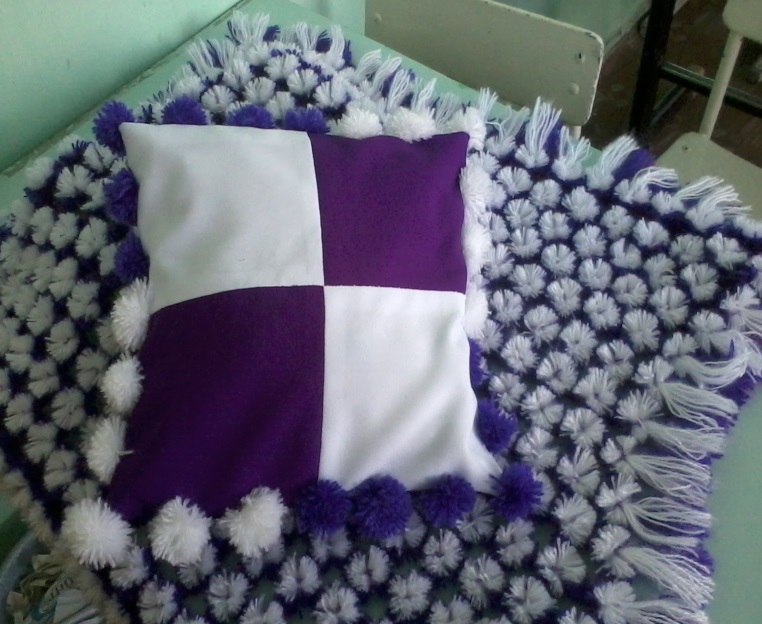 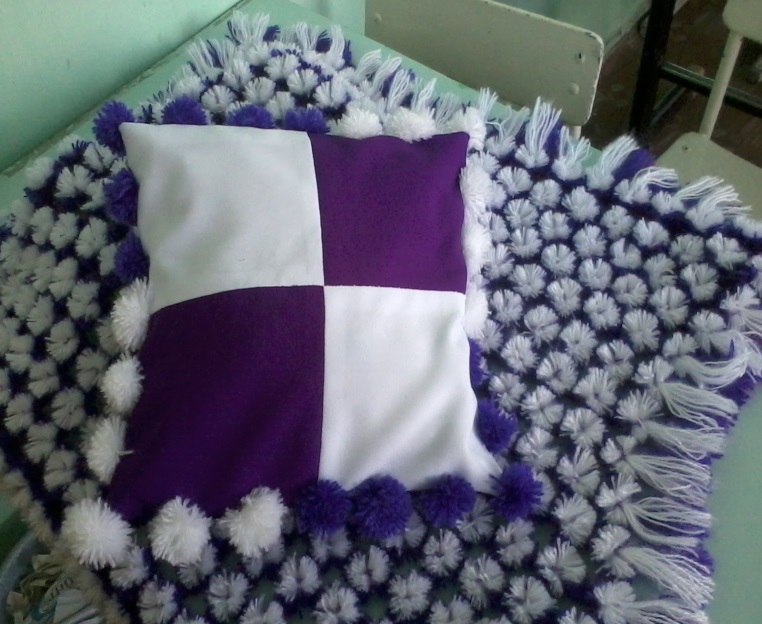 Материалы и инструменты
Материалы и инструменты
План работы
Собрать необходимые материалы в доме и определить, что необходимо купить в  магазине.
Собрать инструменты, которые  понадобятся в процессе работы.
Если возникнут трудности, привлечь к проекту взрослых.
Технологическая карта изготовления пледа и рамы
Технологическая карта изготовления пледа и рамы
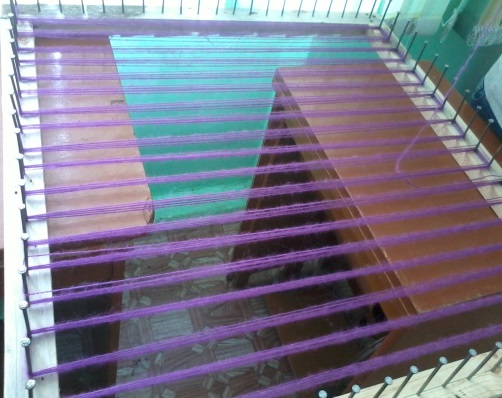 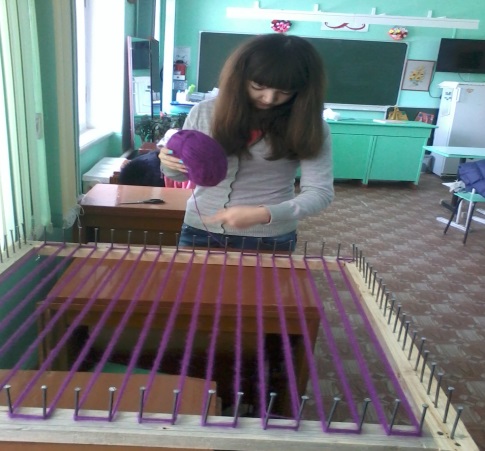 Технологическая карта изготовления пледа и рамы
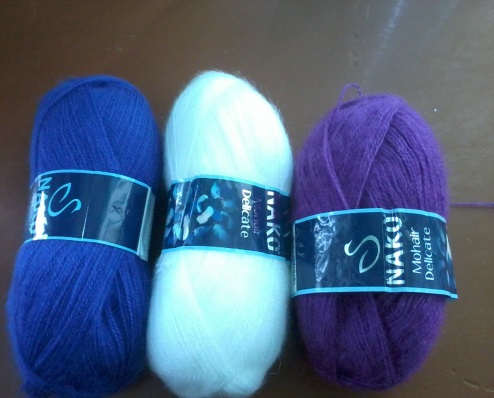 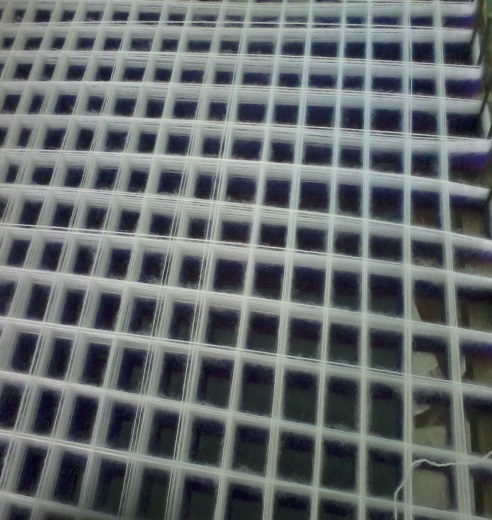 Технологическая карта изготовления пледа и рамы.
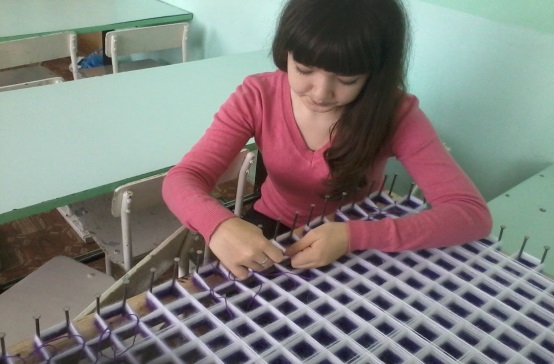 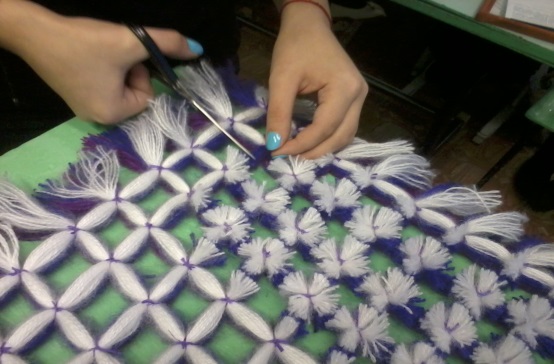 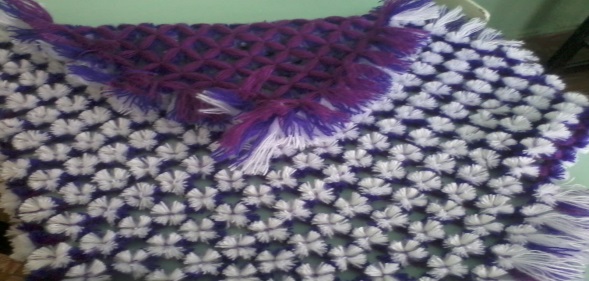 Экономическое обоснование
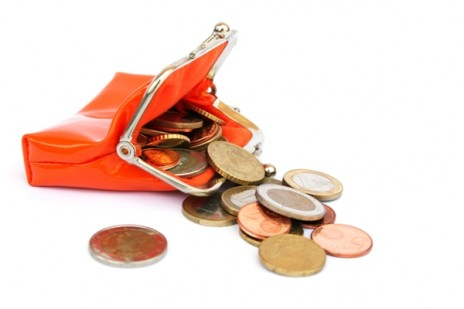 Средства потраченные мной:
Экологическое обоснование
Плед в магазине примерно таких размеров стоит от 1000 рублей.
Так что мой плед сделанный своими руками ещё и экономически выгодным.
Пряжа, которая используется, предназначена специально для маленьких детей. Сертифицирована, а значит, не имеет экологически вредных веществ.
Дизайн-анализ практической работы
Плед и подушка выполнены. Получился прекрасный  подарок для  моей сестрёнки ко дню рождения.
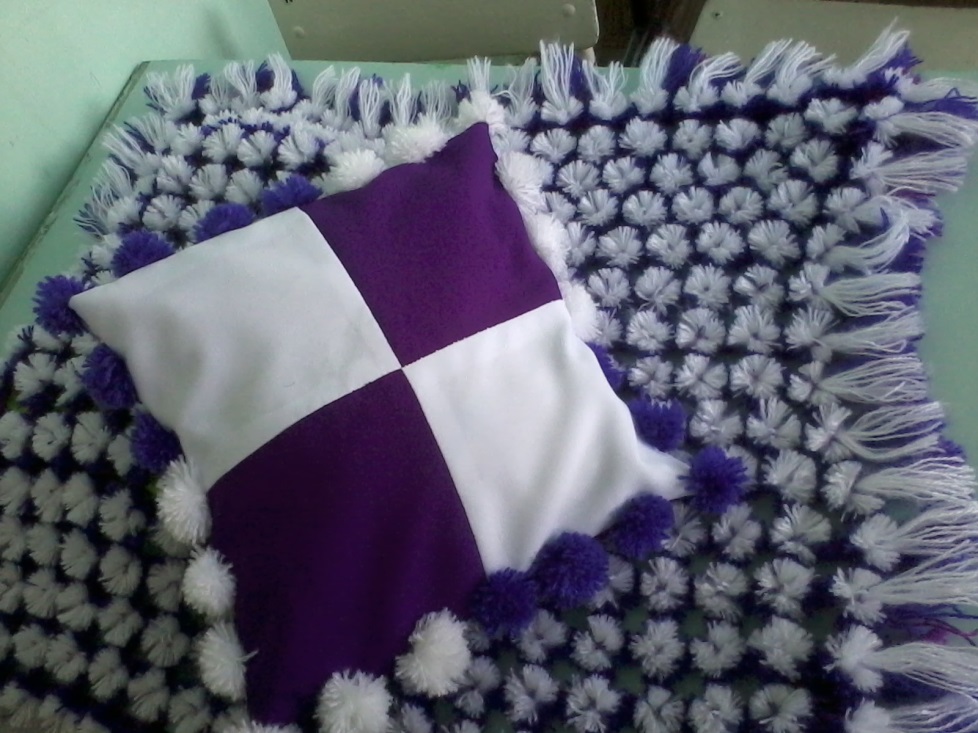 Самооценка
Хочется отметить, что выполняя данный проект, я научилась изготавливать  плед своими руками.  Одноклассникам и моим  родителям  очень понравился  комплект. 
Конечно, мне  немного оказывала помощь учитель технологии в связывании всех пересечений. Но  теперь я думаю справлюсь сама со всей работой.
Реклама
Вот мой плед!                            Пледы для новорожденных
Вы посмотрите
Я ткала его не зря.
Тёплый мягкий и красивый
Подойдёт для малыша!
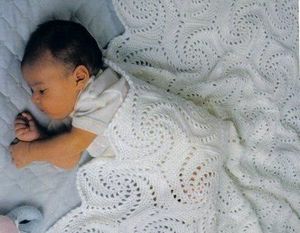 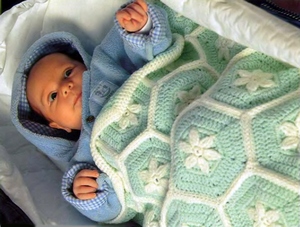 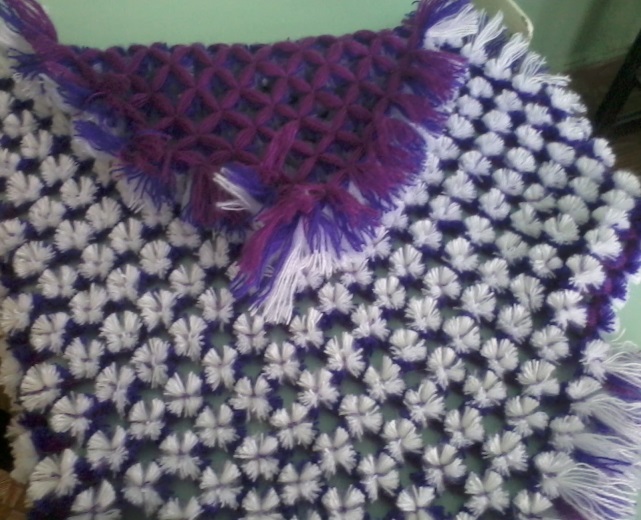 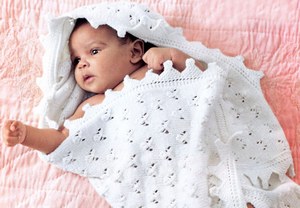 Спасибо за внимание